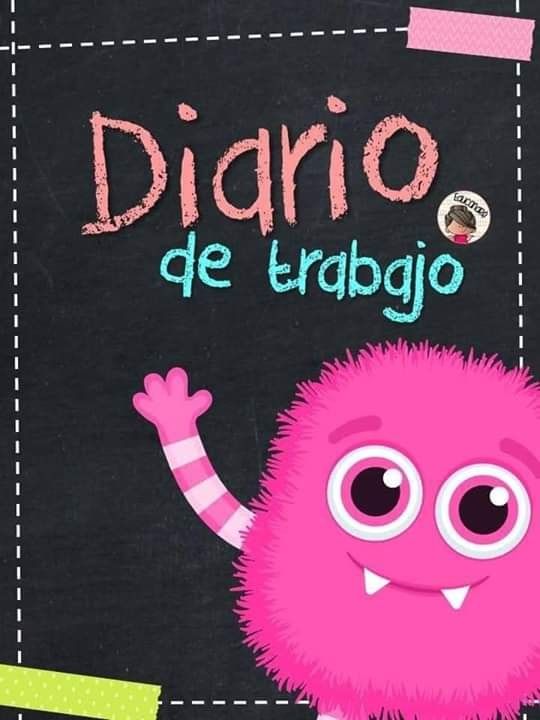 Diario de la alumna
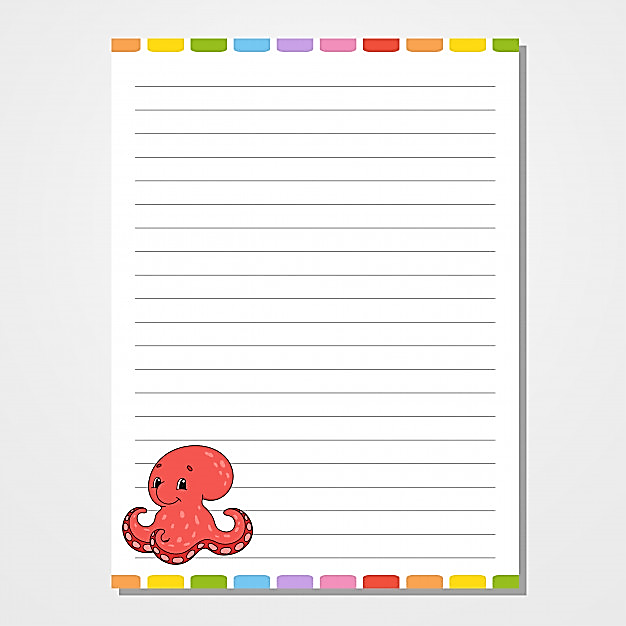 Jardín de Niños “Diego Rivera”
1º”A” 
Educadora: Denisse Mancillas
Practicante: Monserrat Mendoza
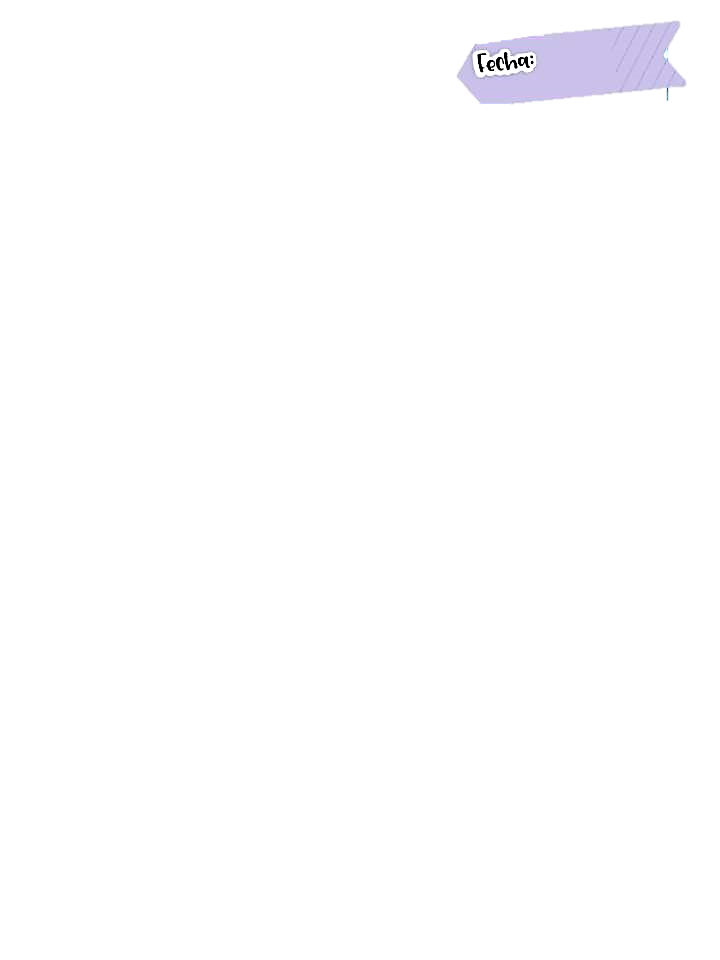 19/03/2021
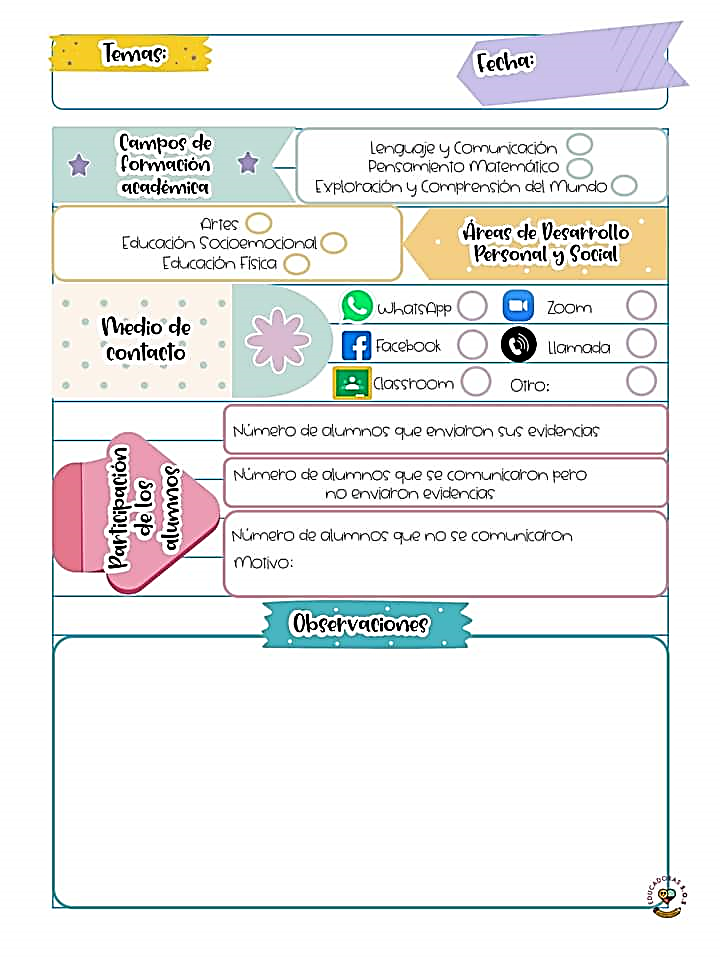 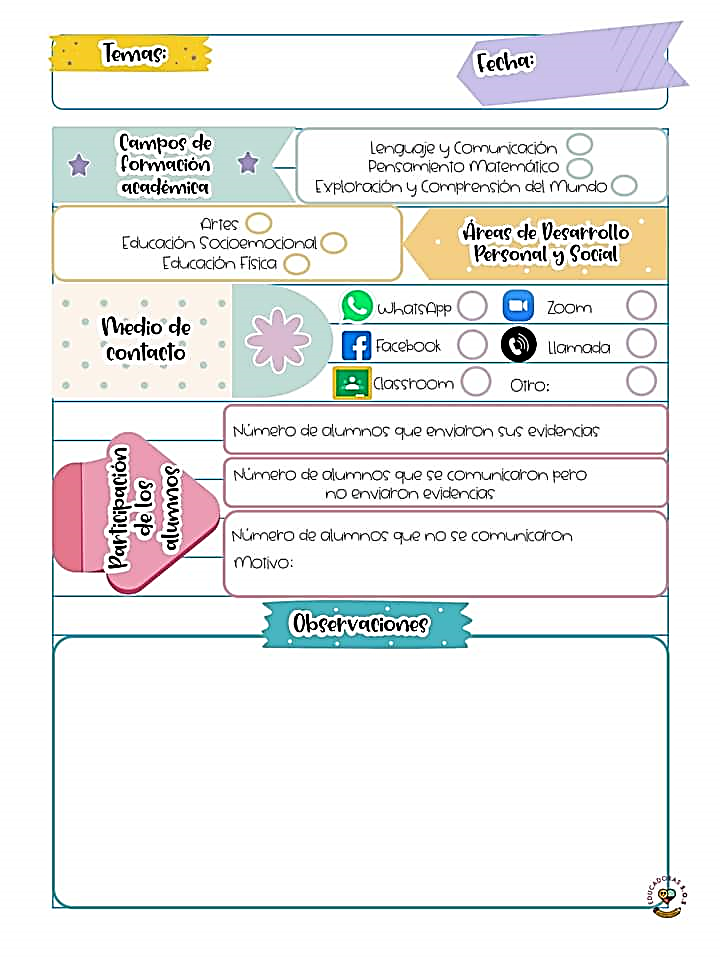 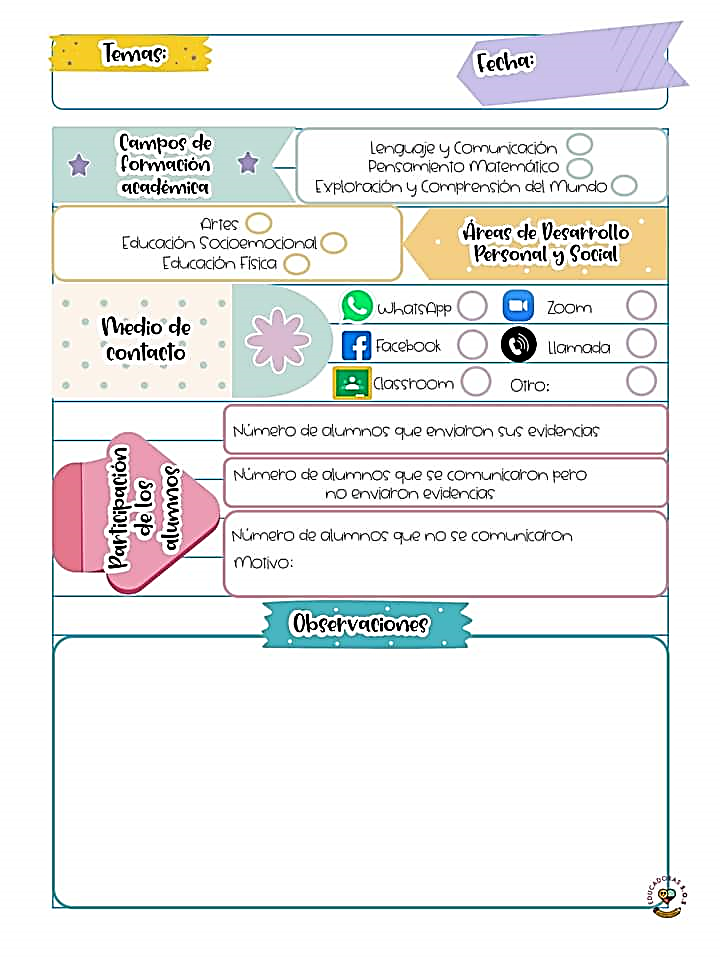 6
2
21
Desconocido
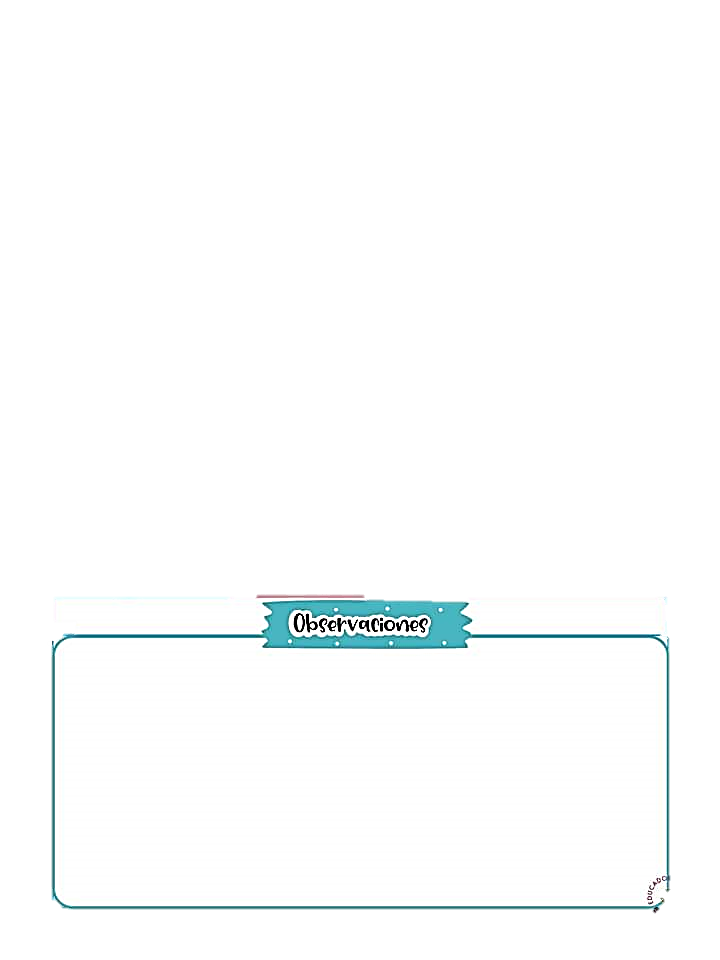 El día de hoy en la programación se abordo la elaboración de masillas con diferentes materiales y los cuidados que son necesarios para que dure cierto tiempo. También se abordo la clase de ingles donde se dio repaso al vocabulario a través de canciones, rimas y cuentos. Posteriormente se diseño una actividad en la que los alumnos experimentaron con diferentes materiales.